Liste dublu inlantuite
Proiect clasa XI-c
Listele dublu inlantuite sunt structuri de date dinamice omogene. Ele au aceleasi caracteristici de baza ca si listele simplu inlantuite. Diferenta fata de acestea consta in faptul ca, pentru fiecare nod, se retine si adresa elementului anterior, ceea ce permite traversarea listei in ambele directii.
Lista dublu inlantuita poate fi reprezentata grafic astfel:
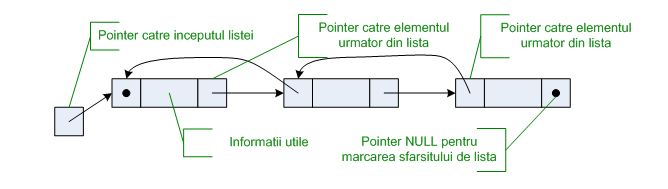 Structura listei
Structura folosita este similara cu cea de la liste simple
Pentru memorarea listei se foloseste o structura autoreferita. Acesta structura va avea forma:
struct nod
{
	// datele efective memorate
	int a;
	// legatura catre nodul urmator
	nod* urmator, * anterior;
};
In cazul in care elemenul este ultimul din lista, pointerul urmator va avea valoarea NULL. Pentru primul element, pointerul anterior va avea valoarea NULL.
Declararea listei se face sub forma:
// declarare lista vida
nod* cap = NULL;
In cazul in care se doreste crearea unei liste circulare, pointerul urmator  al ultimului element va referi primul element al listei, iar pointerul anterior  al primului element va referi ultimul element.
Operatii cu liste duble
Parcurgere si afisare lista
Lista este parcursa pornind de la pointerul spre primul element si avansand folosind pointerii din structura pana la sfarsitul listei (pointer NULL).
// Parcurgere si afisare lista dubla
void Afisare(nod* cap)
{
	// cat timp mai avem elemente
	// in lista
	while (cap != NULL)
	{
		// afiseaza elementul curent
		cout << cap->a << endl;
		// avanseaza la elementul urmator
		cap = cap->urmator;
	}
}
Pentru parcurgerea inversa a listei se va porni cu un pointer catre ultimul element al listei, iar avansarea se va face folosind secventa cap = cap->anterior; .
Inserare element
Inserare la inceput
Acesta este cazul cel mai simplu: trebuie doar alocat elementul, legat de primul element din lista si repozitionarea capului listei:
// Inserare element la inceputul unei
// liste dublu inlantuite
void InserareInceput(nod* &cap, int val)
{
	// Alocare nod si initializare valoare
	nod *elem = new nod;	
	elem->a = val;
	elem->anterior = NULL;
	
	// legare nod in lista
	elem->urmator = cap;
	if (cap != NULL)
		cap->anterior = elem;
	
	// mutarea capului listei
	cap = elem;
}
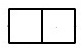 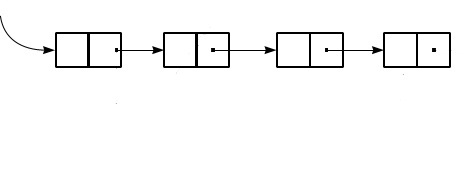 Cautare element
Cautarea unui element dintr-o lista presupune parcurgerea listei pentru identificarea nodului in functie de un criteriu. Cele mai uzuale criterii sunt cele legate de pozitia in cadrul listei si de informatiile utile continute de nod. Rezultatul operatiei este adresa primului element gasit sau NULL.
Cautarea dupa pozitie
Se avanseaza pointerul cu numarul de pozitii specificat:
// Cautare element dupa pozitie
nod* CautarePozitie(nod* cap, int pozitie)
{
	int i = 0;	// pozitia curenta
	
	// parcurge lista pana la 
	// pozitia ceruta sau pana la
	// sfarsitul listei
	while (cap != NULL && i < pozitie)
	{
		cap = cap->urmator;
		i++;
	}
	// daca lista contine elementul
	if (i == pozitie)
		return cap;
	else
		return NULL;
}
Stergere element
Stergerea unui element din interiorul listei (diferit de capul listei)
// sterge un element din interiorul listei
// primind ca parametru adresa elementului
void StergereElementInterior(Element* elem)
{
	// scurcircuitam elementul
	elem->anterior->urmator = elem->urmator;
	elem->urmator->anterior = elem->anterior;
	
	// si il stergem
	delete elem;	
}
Exemple de probleme rezolvate
Se considera o lista liniara dublu inlantuita. Sa se scrie o functie care primeste ca parametru adresa primului nod al listei si muta ultimul nod in fata primului.
void mutaup(nod *&prim) 
{nod *u=prim; 
while(u->urm) 
u=u->urm; 
u->anterior->urm=0;
u->anterior=0;
u->urm=prim; 
prim->anterior=u; 
prim=u; }
Se considera o lista liniara dublu inlantuita. Sa se scrie o functie care primeste ca parametru adresa primului nod al listei si sterge primul si ultimul nod din lista.
void stergpu( nodd *&prim) 
{
nodd *q=prim; 
prim=prim->urm; 
prim->anterior=0; 
delete q; 
nodd *u=prim; 
while(u->urm)
u=u->urm; 
nodd *p=u->anterior; 
p->urm=0; delete u;
}
Va multumim pentru atentie!
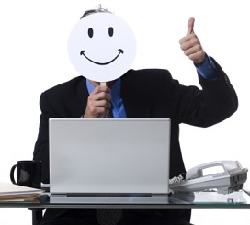 Au prezentat elevii:
Ilasoaia Daniel, Caculidis-Tudor Denisa, Mares Andrei